www.carteeh.org
Lecture #60: Concluding Inspirational Talk—How Do We Make Health a Priority? Are We Doing the Right Research?
Leah Whigham, PhD, FTOS
Associate Professor, Department of Health Promotion & Behavioral Sciences
Director, Center for Community Health Impact
UTHealth School of Public Health
Leah.D.Whigham@uth.tmc.edu / 915-975-8517
"The author declares that there is no conflict of interest
Lecture Track(s): HT/TT/PPT
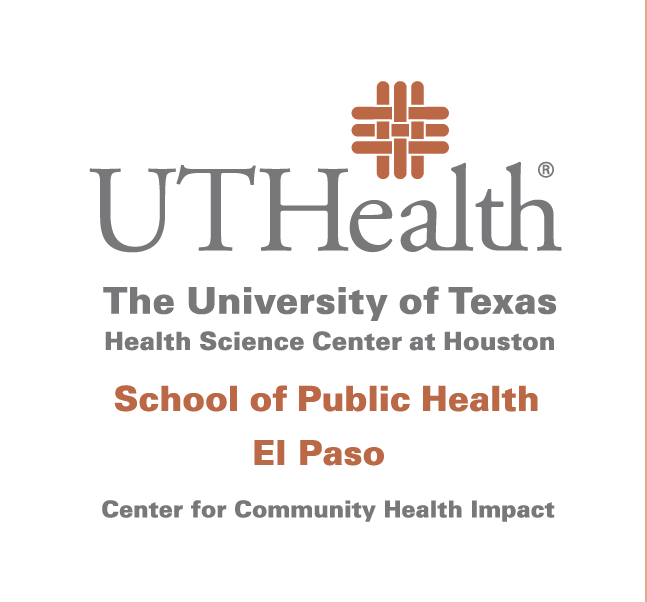 [Speaker Notes: Health Track (HT)—mainly targeted at urban planners, transportation planners, and engineers with limited knowledge of public health-related concepts;
Transportation Track (TT)—mainly targeted at environmental epidemiologists and public health professionals with limited knowledge of transportation-related concepts; and;
Planning and Policy Track (PPT)—mainly targeted at planners, civil servants, and policy and decision makers with particular interest in the science-policy link.]
Why do we care about health?
Quality of life
Quantity of life
Economics
Productivity
Healthcare system costs
Social justice
National security
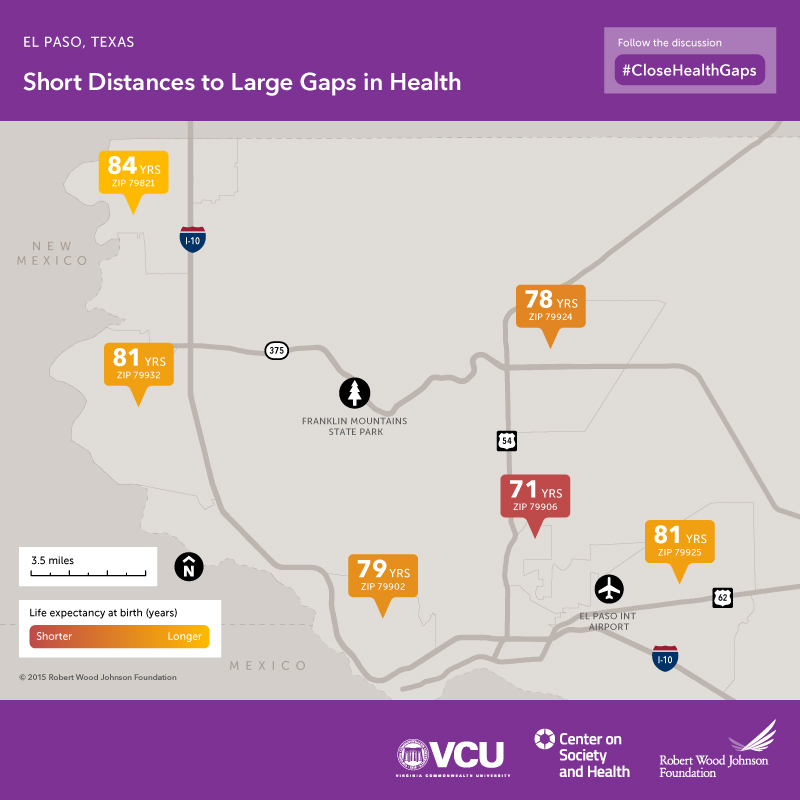 [Speaker Notes: https://societyhealth.vcu.edu/work/the-projects/mapselpaso.html]
How do we make health a priority?
The right message to the right audience
How do we drive impact?
Aligned partnerships
Organized through Collective Impact
Community-driven
Science-informed
[Speaker Notes: Kania J, Kramer M. Collective Impact. Stanford Social Innovation Review. Winter 2011.]
Are we doing the right research?
Research Spectrum
[Speaker Notes: Research across the spectrum is important; use of rigorous research methods is essential]
Research Gaps and Future Directions
Rigorous research methods
Policy impact
Communication
Policy makers
Public and key stakeholders
Take-Home Messages
Partnership
Leadership
Communication
Science
Impact
Acknowledgements
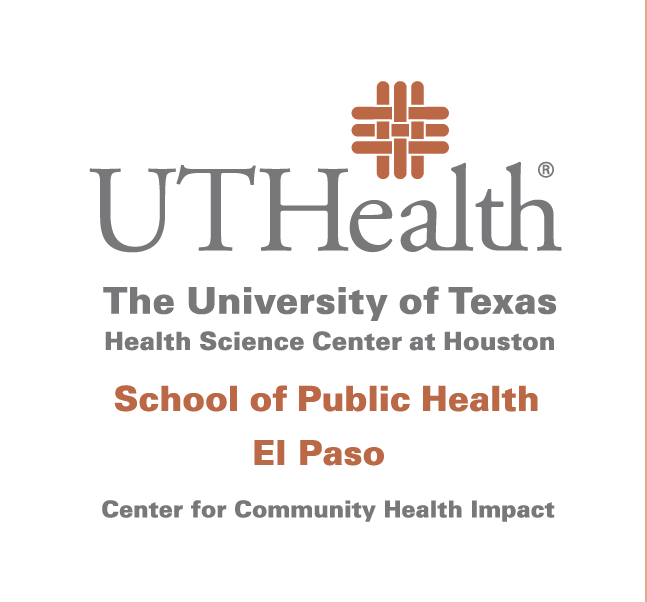 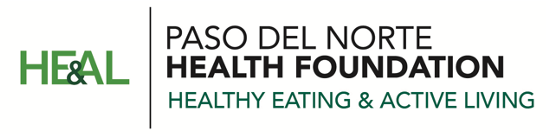